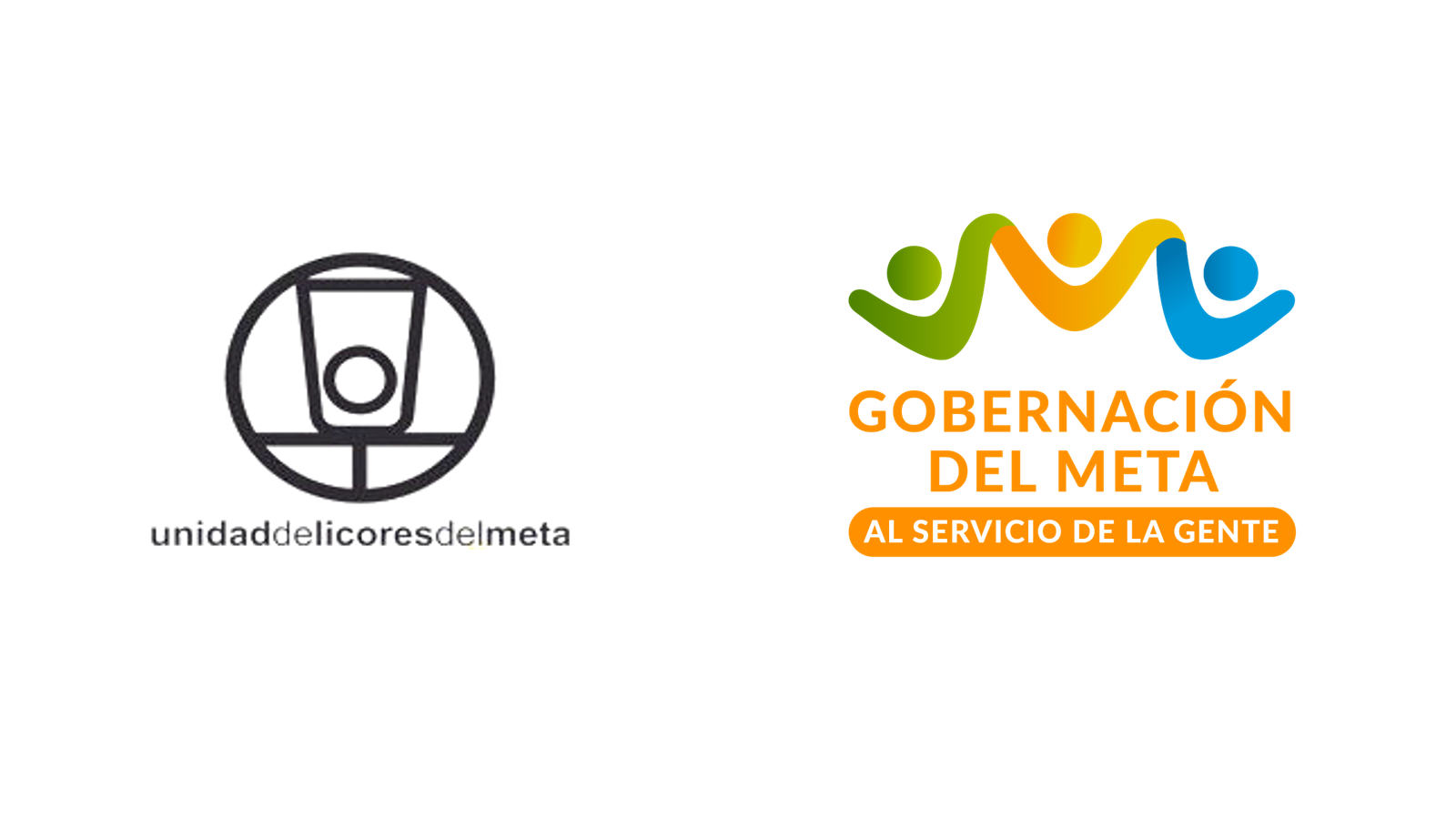 ¿QUÉ ES EL REGLAMENTO DE HIGIENE Y SEGURIDAD?
El reglamento de Higiene y seguridad industrial, tiene como objeto la identificación, reconocimiento, evaluación y control de los factores ambientales que se originan en los lugares de trabajo y que pueden afectar la salud de los trabajadores.
El reglamento de Higiene y Seguridad es obligatorio para toda empresa, independiente el número de trabajadores, en cambio el Reglamento de Orden, Higiene y Seguridad es exigible cuando la empresa cuenta con 10 o más trabajadores contratados permanentemente.
¿QUÉ ES EL REGLAMENTO DE HIGIENE Y SEGURIDAD?
LA UNIDAD DE LICORES DEL META , se compromete a dar cumplimiento a las disposiciones legales vigentes, tendientes a garantizar los mecanismos que aseguren una adecuada y oportuna prevención de los accidentes de trabajo y enfermedades Laborales.
LA UNIDAD DE LICORES DEL META, se compromete a destinar los recursos necesarios para desarrollar actividades permanentes, de conformidad con el Sistema de Seguridad y Salud en el Trabajo, elaborado de acuerdo el Decreto 1072 de 2015, los siguientes aspectos como medidas de prevención y control: 
Eliminación del peligro/riesgos:  Medidas que se toman para suprimir (hacer desaparecer) el peligro/riesgo.             
 Sustitución de Peligros/Riesgos :Medidas que se toman a fin de remplazar un peligro por otro que no genere riesgo o que genere menos riesgos.
• Controles de Ingeniería: Medidas técnicas para el control del peligro/riesgo en su origen (fuente) o en el medio, tales como el confinamiento (encerramiento) de un peligro o un proceso de trabajo, aislamiento de un proceso peligroso o del trabajador y la ventilación (general y localizada), entre otros.
Los peligros existentes en la empresa están constituidos, principalmente por: 
riesgos psicosociales:  estrés laboral, acoso laboral, jornada del trabajo, carga laboral, el compañerismo laboral. 
riesgos de condiciones de seguridad: Mecánico, eléctrico, locativo, tecnológico y publico. 
riesgos biomecánicos: todos los riesgos que tengan que ver con la ergonomía. 
riesgos físicos: iluminación, vibraciones, ruidos, temperaturas, radiaciones 
riesgos biológicos: virus, parásitos, enfermedades virales, mordeduras, excrementos. 
 riesgos químicos: Polvos, Fibras, Líquidos, Gases y vapores, Humos metálicos y no metálicos, Material particulado
riesgos de fenómenos naturales: Sismo, Terremoto, Vendaval, Inundación, Derrumbe, Precipitaciones.
REGLAMENTO INTERNO DE TRABAJO
ARTÍCULO 10: Derechos. De conformidad con lo establecido en el artículo 33 de la ley 734 del 2002, son derechos de los servidores públicos:
Percibir puntalmente la remuneración fijada o convenida para el respectivo cargo o función.
Disfrutar de la seguridad social en la forma y condiciones previstas en la ley
Recibir capacitación para mejor desempeño de sus funciones.
Participar en todos los programas de bienestar social que para los servidores públicos  y sus familiares establezcan el Estado, tales como los de la vivienda, educación, recreación, cultura, deporte y vacacionales.
Disfrutar de estímulos e incentivos conforme a las disposiciones legales  o convencionales vigentes.
Obtener permisos y licencias en los casos previstos en la ley.
Recibir tratamiento cortes con arreglo a los principios básicos de las relaciones humanas.
Participar en concursos que le permitan obtener promociones dentro del servicio.
Obtener el reconocimiento y pago oportuno de las prestaciones consagradas en los regímenes generales y especiales.
Los derechos consagrados en la Constitución, los tratados internacionales ratificados por el congreso, las leyes, las ordenanzas, los acuerdos municipales, los reglamentos y manuales de funciones, las convenciones colectivas y los contratos de trabajo.
ARTICULO 11: Deberes. De conformidad con lo establecido en el artículo 34 de la ley 734 del 2002, son deberes de los servidores públicos, los siguientes:
Cumplir y hacer que se cumplan los deberes contenidos en la Constitución, los tratados de derecho internacional Humanitario, los demás ratificados por el congreso, las leyes, los decretos, las ordenanzas, los acuerdos distritales y municipales, los estatutos de la entidad, los reglamentos y los manuales de funciones, las decisiones judiciales y disciplinarias, las convenciones colectivas, los contratos de trabajo, y las órdenes superiores emitidas por servidor público competente.
Cumplir con diligencia, eficiencia e imparcialidad el servicio que le sea encomendado y abstenerse de cualquier acto u omisión que cause la suspensión o perturbación injustificada de un servicio esencial, o que implique abuso indebido del cargo o función.
Formular, decidir oportunamente o ejecutar los planes de desarrollo y los presupuestos y cumplir las leyes y normas que regulan el manejo de los recursos económicos públicos, o afectos al servicio público.
Deberes.
Utilizar los bienes y recursos asignados para el desempeño de su empleo, cargo o función, las facultades que le sean atribuidas, o la información reservada  a que tenga acceso por razón de su función en forma exclusiva  para los fines a que están afectos.   
Custodiar y cuidar la documentación e información que por razón de su empleo, cargo o función conserve bajo su cuidado o a la cual tenga acceso, e impedir o evitar la sustracción, destrucción, ocultamiento o utilización indebidos.
Tratar con respeto, imparcialidad y rectitud a las personas con que tenga relación por razón del servicio.
Cumplir las disposiciones que sus superiores jerárquicos adopten en ejercicio de sus atribuciones, siempre que no sean contrarias a la Constitución Nacional y a las leyes vigentes, y atender los requerimientos y citaciones de las auditorias competentes.
Desempeñar el empleo, cargo o función sin obtener o pretender beneficios adicionales a las contraprestaciones legales y convencionales cuando a ellas tenga derecho.
Acreditar los requisitos exigidos por la ley para la posesión y el desempeño del cargo.
Realizar personalmente las tareas que le sean confiadas, responder por el ejercicio de la autoridad  que se le delegue, así como por la ejecución de las órdenes que imparta, sin que en las situaciones anteriores quede exento de la responsabilidad que le incumbe por la correspondiente a sus subordinados.
ARTICULO 12: Prohibiciones.  De acuerdo a lo dispuesto en el artículo 35 de la ley 734 del 2002, a todo servidor público le está prohibido.
Incumplir los deberes o abusar de los derechos o extralimitar las funciones contenidas en la constitución, los tratados internacionales ratificados por el congreso, las leyes, los decretos, las ordenanzas, los acuerdos distritales, los estatutos de la entidad, los reglamentos y los manuales de funciones, las decisiones judiciales y disciplinarias, las convenciones colectivas y los contratos de trabajo.
Imponer a otro servidor público trabajos ajenos a sus funciones o impedirle el cumplimiento de sus deberes.
Solicitar, directa o indirectamente, dadivas, agasajos, regalos, favores o cualquier otra clase de beneficios.
REGIMEN DISCIPLINARIO
ARTICULO 14: La Acción Disciplinaria. La acción disciplinaria se iniciara y adelantara de oficio, o por información proveniente de servidor público o de otro medio que amerite credibilidad,  o por queja formulada por cualquier persona y no procederá por anónimos, salvo en los eventos en que cumpla con los requisitos mínimos consagrados en los artículos 38 de la ley 190 de 1995 y 27 de la ley 24 de 1992.
ARTICULO 15: Obligatoriedad de la Acción Disciplinaria. El servidor público que tenga conocimiento de un hecho constitutivo de posible falta disciplinaria, dará aviso inmediato a la Unidad de Licores del Meta; adjuntando las pruebas que tuviere.
REGIMEN DISCIPLINARIO
ARTICULO 16: La Falta Disciplinaria. Constituye falta disciplinaria, y por lo tanto da lugar a la acción e imposición de la sanción correspondiente, la incursión en cualquiera de las conductas o comportamientos previstos en el Código Único Disciplinario que conlleve incumplimiento de deberes, extralimitación en el ejercicio de derechos y funciones, prohibiciones y violación del régimen de inhabilidades, incompatibilidades, impedimentos y conflicto de intereses, sin estar amparado por cualquiera de las causales de exclusión de responsabilidad.
DE LAS SITUACIONES ADMINISTRATIVAS
ARTICULO 19: Situaciones Administrativas. Los servidores públicos vinculados a la Unidad de Licores del Meta, pueden encontrarse en alguna de las siguientes situaciones administrativas: 
a) En servicio activo; 
b) En licencia; 
c) En vacaciones; 
d) En permiso; 
e) En comisión; 
f) Ejerciendo las funciones de otro empleo por encargo; 
g) Prestando servicio militar; 
h) Suspendido en el ejercicio de sus funciones; 
i) En encargo.
PLANTA DE PERSONAL
PLANES Y PROGRAMAS
1. Plan de Acción 
2. Plan Anticorrupción y de Atención al Ciudadano
3. Plan de Seguridad y Salud en el Trabajo “PSST”
4. Plan Estratégico Gestión de Talento Humano
5. Plan de previsión de recursos físicos
6. Plan Estratégico de Tecnologías de Información
7. Plan de Tratamiento de riesgos de Seguridad y Privacidad de la Información 
8. Plan de Seguridad y privacidad de la Información
9. Plan de previsión de Recursos Humanos
10. Plan anual de Vacantes
11. PINAR (Plan Institucional Nacional de Archivos).
12. Plan de capacitación
PLANES Y PROGRAMAS
13. Plan de Gestión Documental
14. Plan de Bienestar Social e Incentivos.
15. Plan de Gestión Documental
16. Plan de Mantenimiento de la Infraestructura
17. Plan de Mantenimiento de vehículo
18. Plan de Seguridad vial.
19. Plan de daño antijuridico
20. Plan Anual de Adquisiciones
21. Plan de conservación de archivos.
22. Programa de desvinculación asistida
23. Programa de inspecciones de Seguridad y Salud en el Trabajo
24. Programa de elementos de protección personal
25. Programa de lecciones aprendidas
26. Programa de Vigilancia epidemiológica y riesgo psicosocial
SGSST.
El presente Sistema de Gestión de la Seguridad y Salud en el trabajo aplica a todos los funcionarios, contratistas y visitantes de la Unidad de Licores del Meta, vinculados directamente o a través de contratos temporales de trabajo o por medio de contratos de aprendizaje y aquellos otros que la Ley establezca, en las diferentes áreas de trabajo.

COPASST. Es un organismo de Promoción y Vigilancia de Las normas y reglamentos De Seguridad y Salud en el Trabajo dentro de la Empresa y esta conformado por dos representantes elegidos por los trabajadores y un suplente y un delegado del empleador y suplente por el periodo de dos años.
CAPACITACIONES Y ACTIVIDADES CON LA ARL. BOLIVAR
CAPACITACIÓN BIOMECANICA Y ERGONOMIA
CAPACITACIÓN HABITOS DDE VIDA SALUDABLE
RUMBOTERAPIA
CAPACITACIÓN PREVENCIÓN DEL CONSUMO DE ALCOHOL, DROGAS Y/O SUSTANCIAS PSICOACTIVAS
TAMIZAJE CARDIOVASCULAR
CAPACITACIÓN PREVENCIÓN Y CAUSALIDAD EL SOBRE PESO Y OBEDECIDAD
CAPACITACIÓN PREVENCIÓN DE ENFERMEDADES E INFECCIONES DE TRANSMISION SEXUAL
EXAMENES PERIODICOS Y PSICOSOCIALES 
RECARGA Y MANTENIMIENTO DE EXTINTORES
FUNCIONES DEL COMITÉ DE COPASST
Elegir al secretario del comité
Promoción, divulgación, información y vigilancia del SG-SST
   Capacitación en SST
   Coordinación entre empleador y trabajadores
   Colaboración con el análisis de las causas de riesgos
   Inspecciones planeadas a los lugares de  trabajo
Proponer a la gerencia la adopción de medidas   correctivas.
COMITE DE CONVIVENCIA LABORAL
La convivencia laboral es, básicamente, aquellos comportamientos interpersonales de los individuos que forman parte de una empresa, tanto los líderes como los empleados entre sí, que permiten que se lleven en adelante, determinado ambiente de trabajo dentro del día a día.

Recibir y dar trámite a las quejas presentadas referentes a acoso laboral. Escuchar a las partes involucradas sobre los hechos que dieron lugar a la queja. Adelantar reuniones para crear un espacio de diálogo entre las partes.
VIDEO SOBRE GESTION DOCUMENTAL
https://www.youtube.com/watch?v=S9ki3X6Qmng
FORMATO UNICO DE INVENTARIO DOCUMENTAL
TABLAS DE RETENCION DOCUMENTAL
PRESTAMO DE DOCUMENTOS INTERNOS